CORE: a concrete implementation of the CSPA architecture


Marco Silipo

ISTAT (Italian National Statistical Institute)

Joint work with:

Rolando Duma, Mauro Bruno and Giulia Vaste

Workshop on the Modernisation of Statistical Production
Geneva, Switzerland
17 April 2015
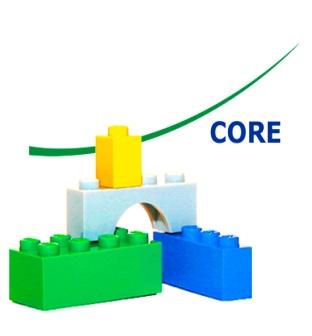 CORE
Common Reference Environment
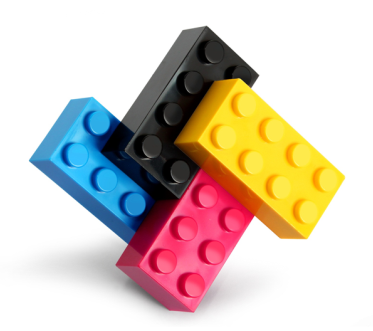 CSPA 
Common Statistical Production Architecture
Environment for:

i) executing standard statistical processes

ii) defining processes in terms of abstract statistical services 

iii) mapping services to specific IT tools
Reference architecture based on: 

i) existing standard models, such as GSBPM and GSIM, as shared vocabulary

ii) the “plug and play” approach in designing, implementing and sharing statistical software solutions
ESSNet CORA
ESSNet CORE
CORE in Istat
2009
2010
2011
2012
2013
2014
2015
CSPA 
specification
CSPA 
implementation
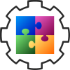 CORE in Istat:
Platform for the execution of statistical processes according to CSPA principles
A brief history
CORE, Marco Silipo – Geneva, 15-17 April 2015
[Speaker Notes: CORE Essnet, CSPA Unece]
Pl/sql
Sas
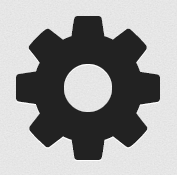 Tool
…
Service implementation

Definition of a service at a physical level. 
A service definition can have one or more implementations
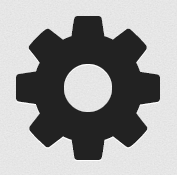 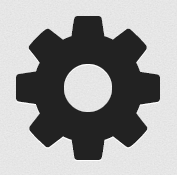 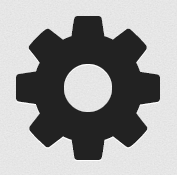 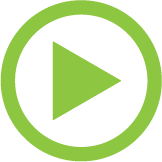 Execute
CORE concepts match CSPA ones
Service definition

Definition of a service at a conceptual level in terms of GSBPM subprocess, of the business function, of GSIM input/output.
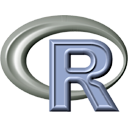 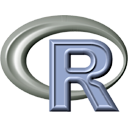 Process

Compose: compose a process with available service definitions
Configure: bind each service with one of its available implementations
CORE, Marco Silipo – Geneva, 15-17 April 2015
CORE
engine
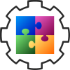 CORE
tools
Pl/sql
Sas
R
Java
Shell
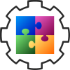 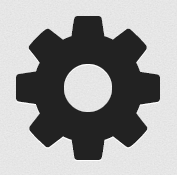 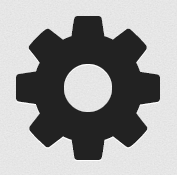 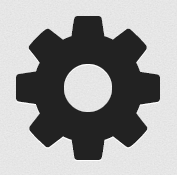 CORE architecture
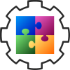 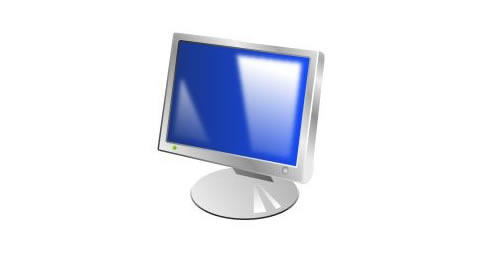 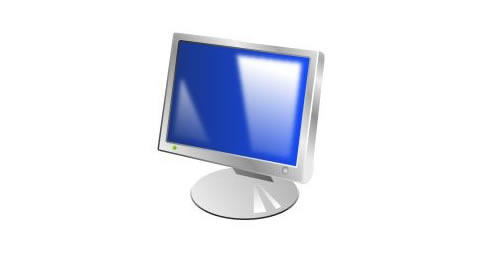 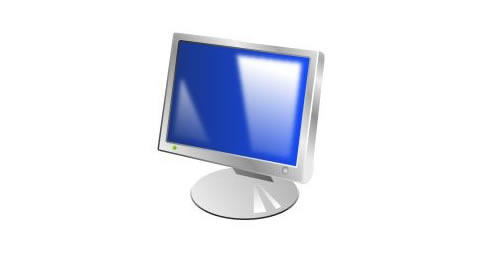 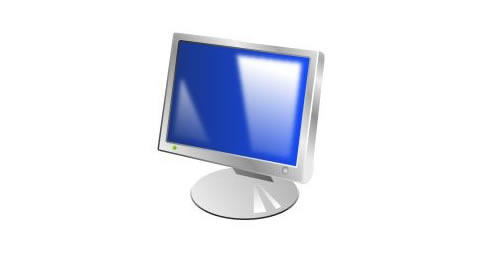 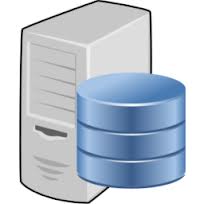 CORE is a Java web application
i) implements a workflow engine
 ii) stores process executions 
 iii) allows editing tool scripts
 iv) displays runtime logs
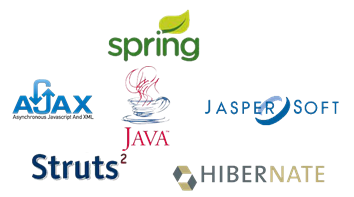 CORE, Marco Silipo – Geneva, 15-17 April 2015
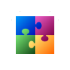 COmmon Reference Environment
					         demo
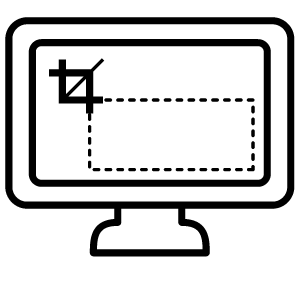 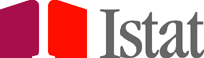 CORE, Marco Silipo – Geneva, 15-17 April 2015
CORE allows editing tool scripts (R, Sas, Pl/sql, shell) stored on the server, through an editing panel
CORE
tools
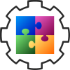 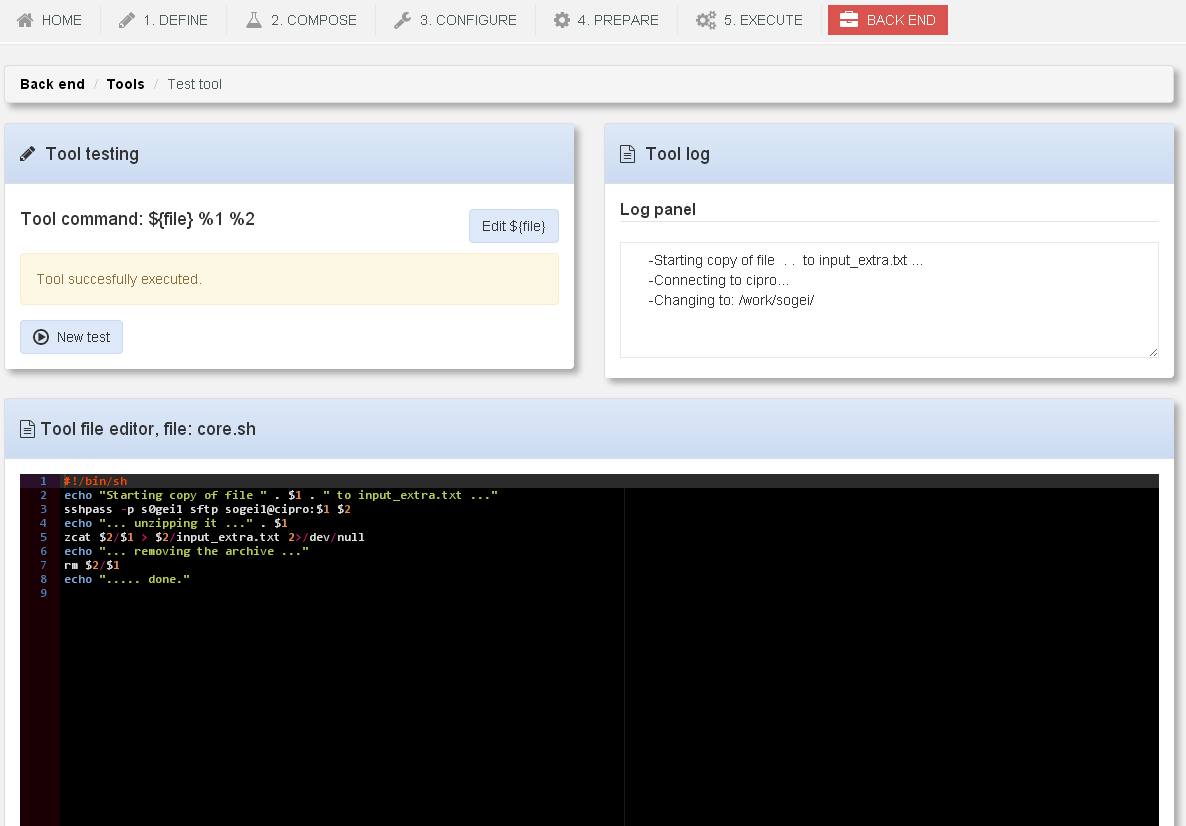 CORE, Marco Silipo – Geneva, 15-17 April 2015